Organisation de la
Radiothérapie en France
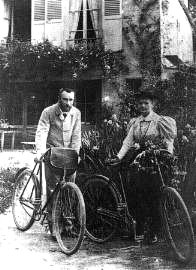 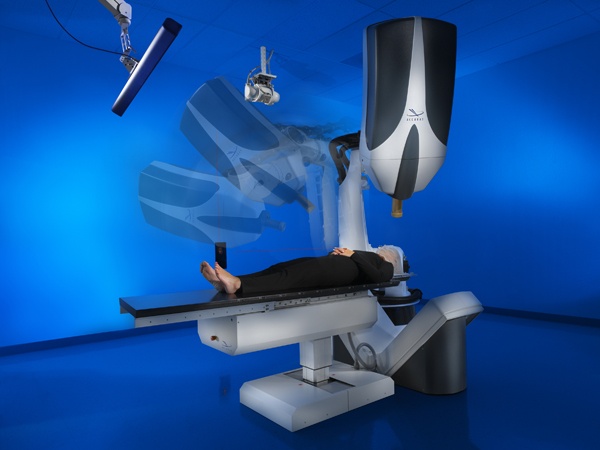 Pr Philippe Giraud
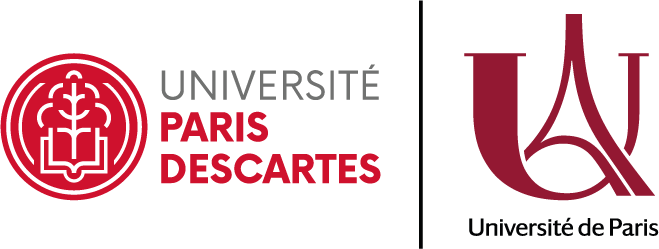 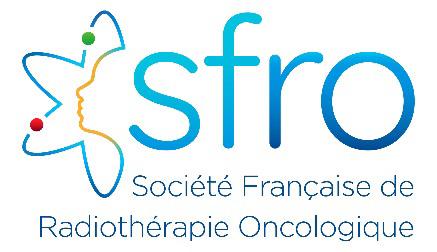 Université de Paris, Service d’Oncologie Radiothérapie,Hôpital Européen Georges Pompidou, Paris

Président de la Société Française de Radiothérapie Oncologique
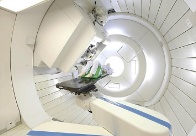 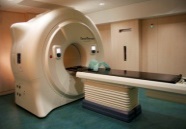 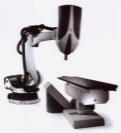 RAR
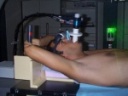 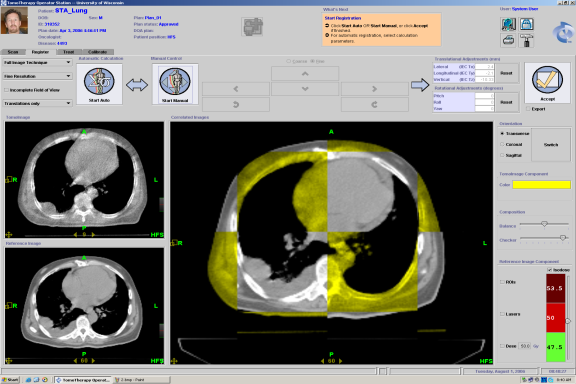 IGRT
RCMI
Complexité
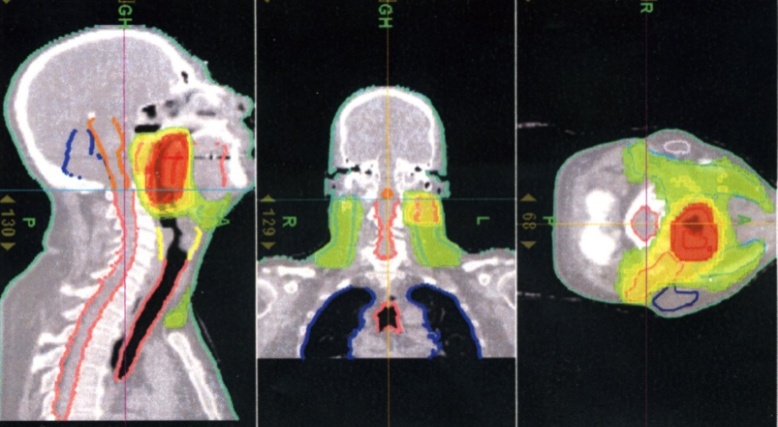 RT3D
Protons
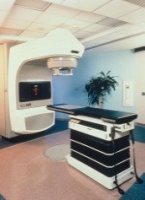 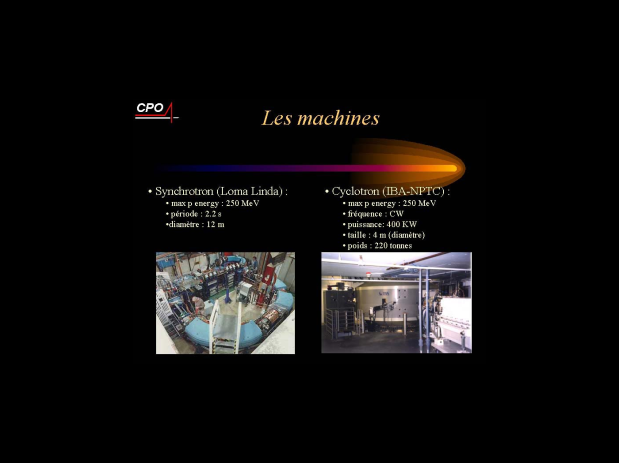 Accélérateurslinéaires
Cobalthérapie
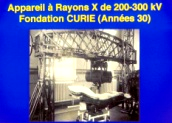 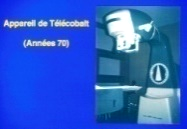 Rayons X
Basse Energie
1970
1980
1930
2000
1895
Temps
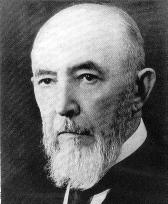 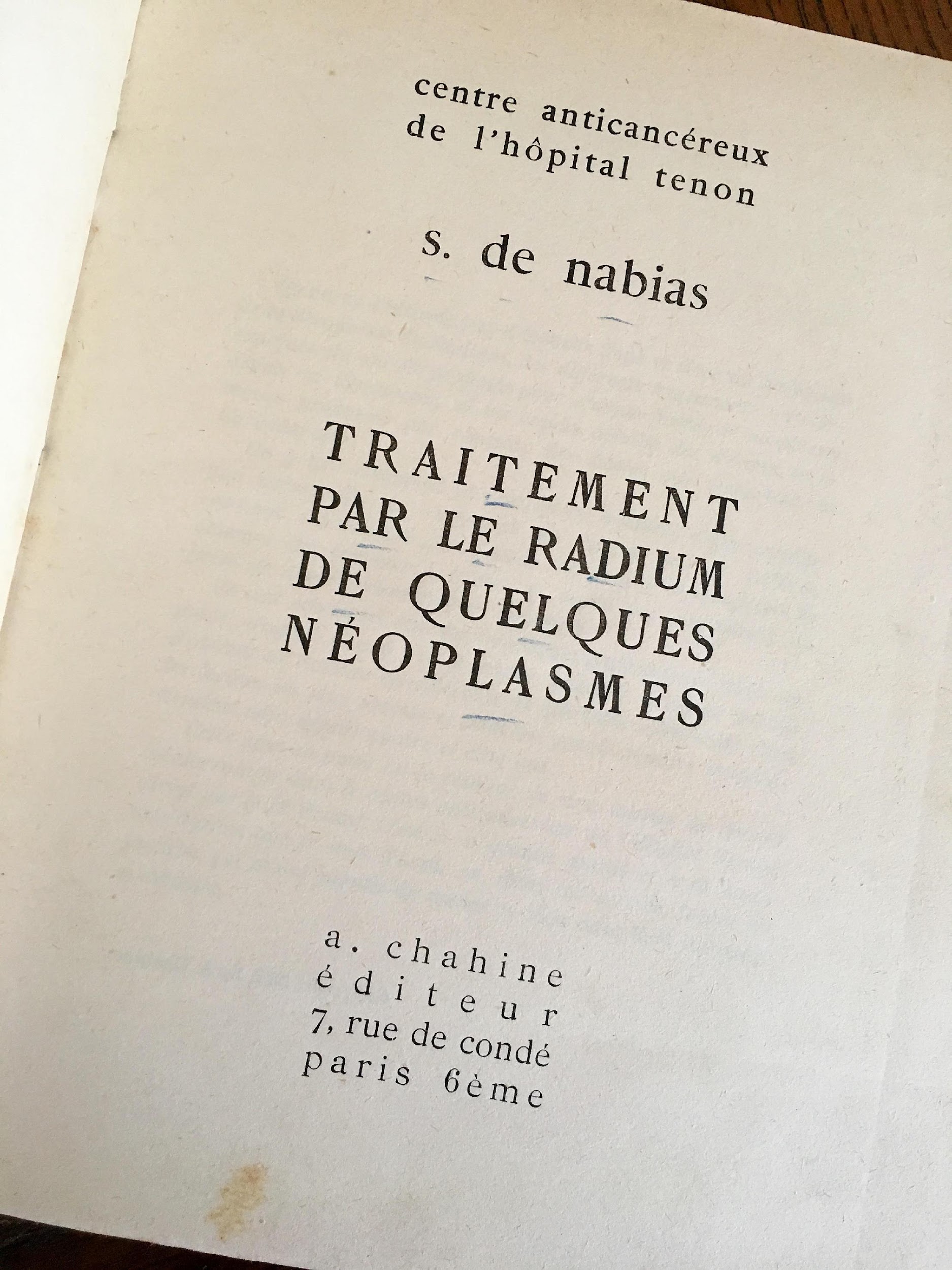 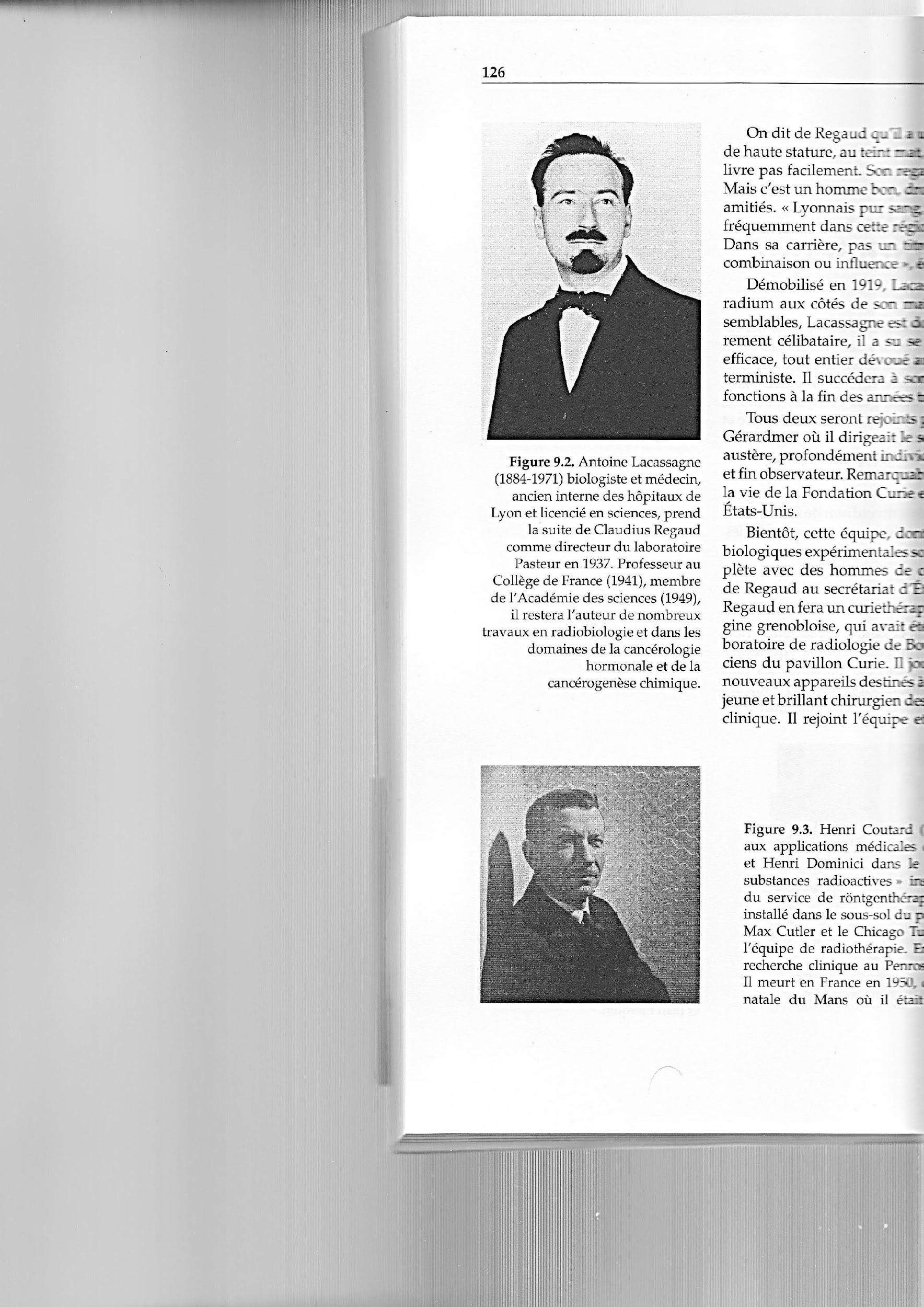 C. REGAUD (1922)
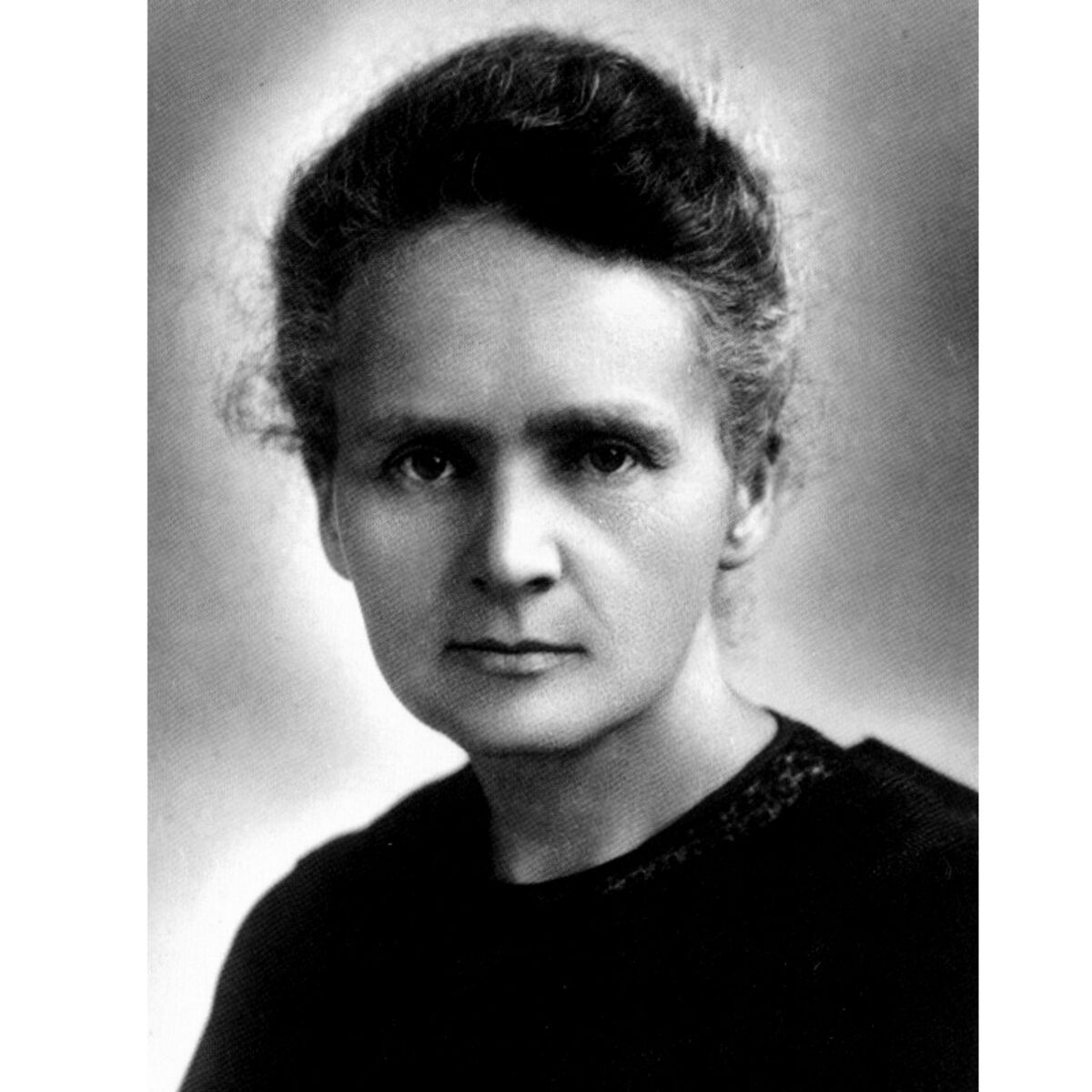 H. COUTARD (1932)
M. CURIE (1932)
La radiothérapie est l’un des trois traitements majeurs du cancer
Elle intervient à tous les stades de la maladie
60-70% des cancers guéris par RT seule et/ou CT et/ou Chirurgie
185 000 Nx patients/an
4 millions de séances de radiothérapie chaque année
30% de Radiothérapie de Haute précision (RCMI, SBRT, Protons) 
172 centres, 50% publique/privé, 750 onco-radiothérapeutes
Modernisation du parc dont 40% a été renouvelé récemment
Structuration sans équivalent  : assurance-qualité / sécurisation
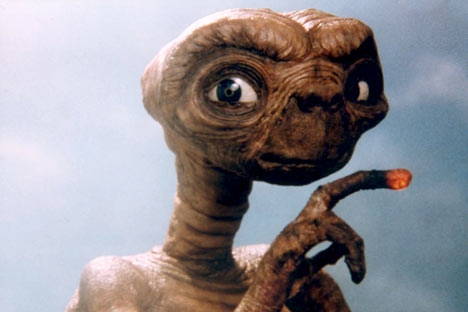 Qu’est-ce qu’un Oncologue Radiothérapeute ?
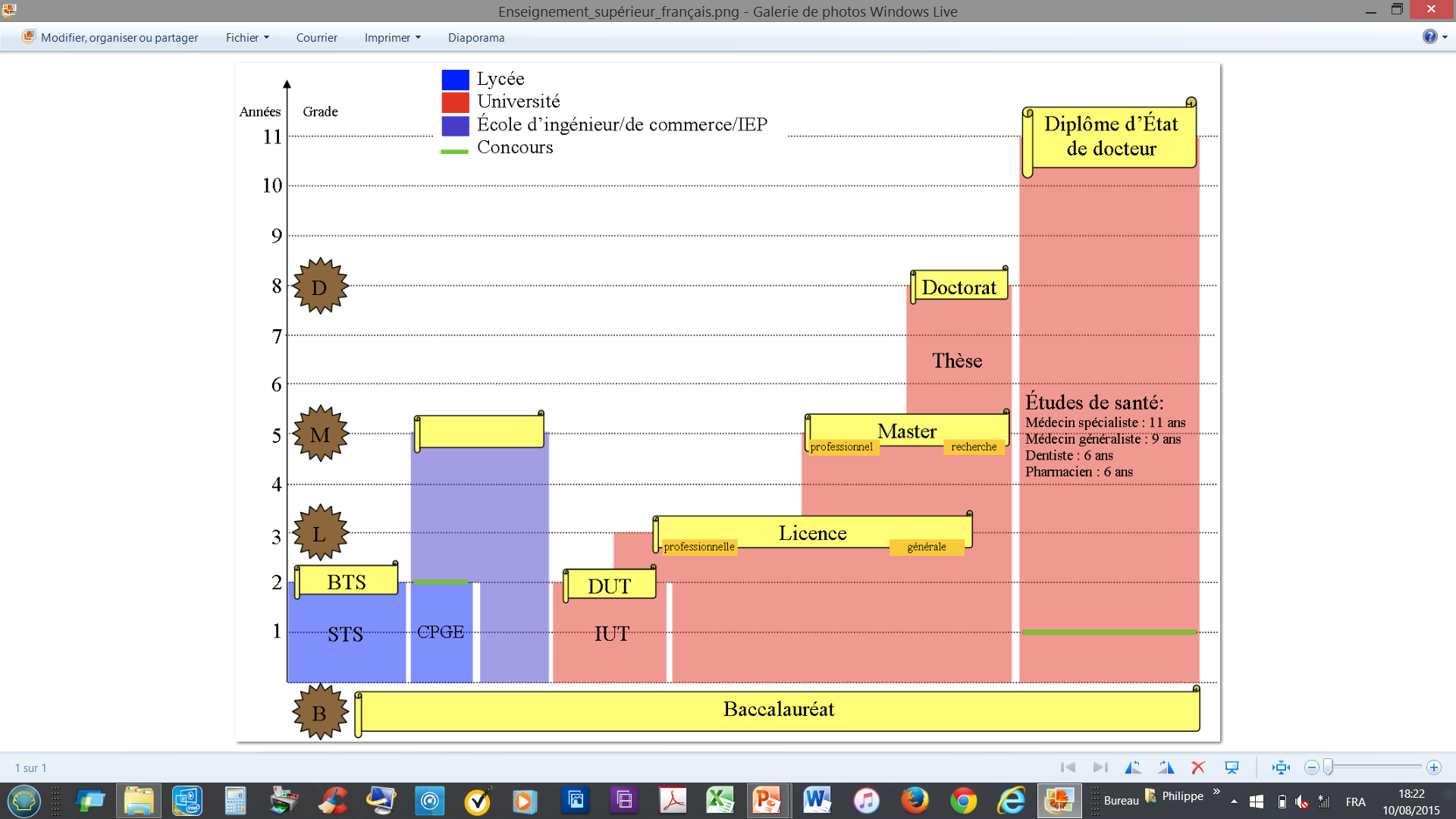 CCA /DESC Cancérologie
2 à 4 ans
DES Oncologie
Option Radiothérapie
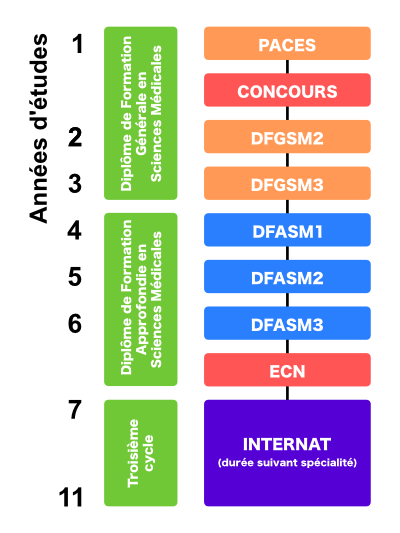 DES Oncologie
Option Radiothérapie
5 ans
DES Oncologie
Option Radiothérapie
DES Oncologie
Médicale, Radiothérapie
DES Oncologie
Médicale, Radiothérapie
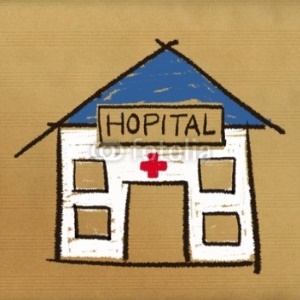 Organisation de la radiothérapie en France
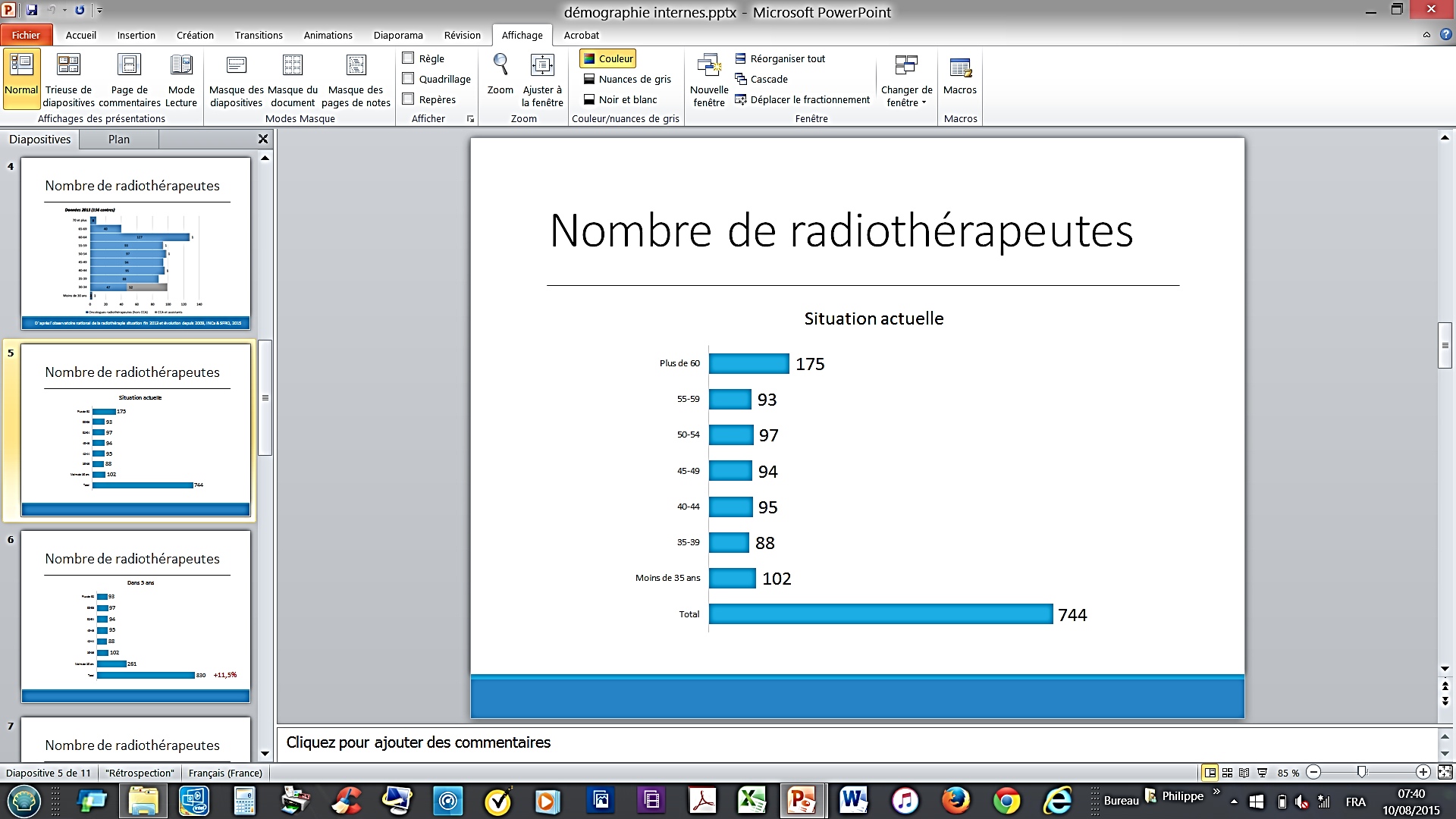 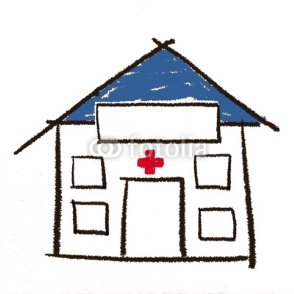 CLCC
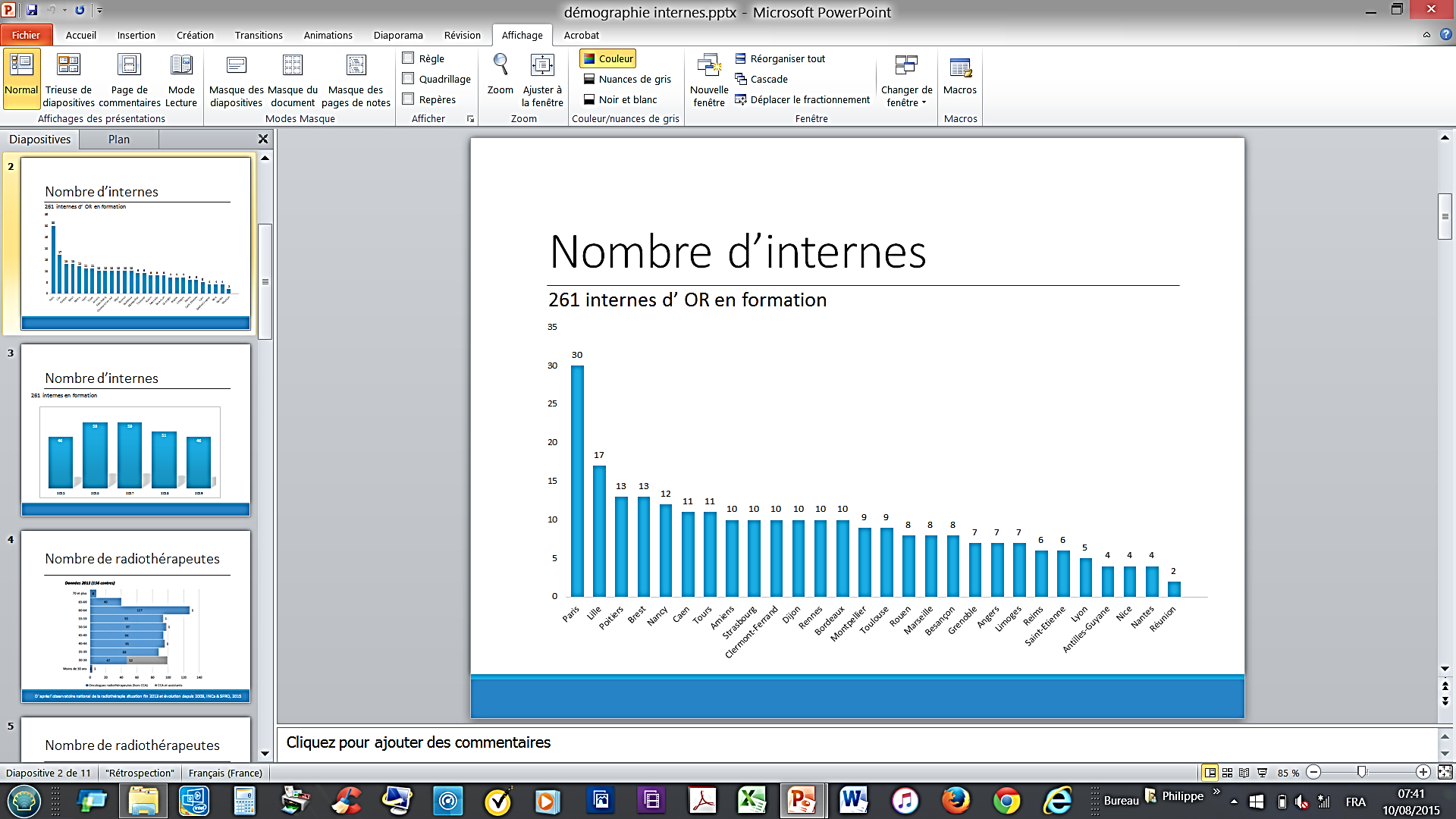 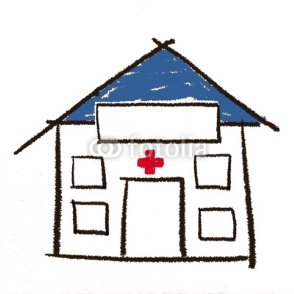 Clinique
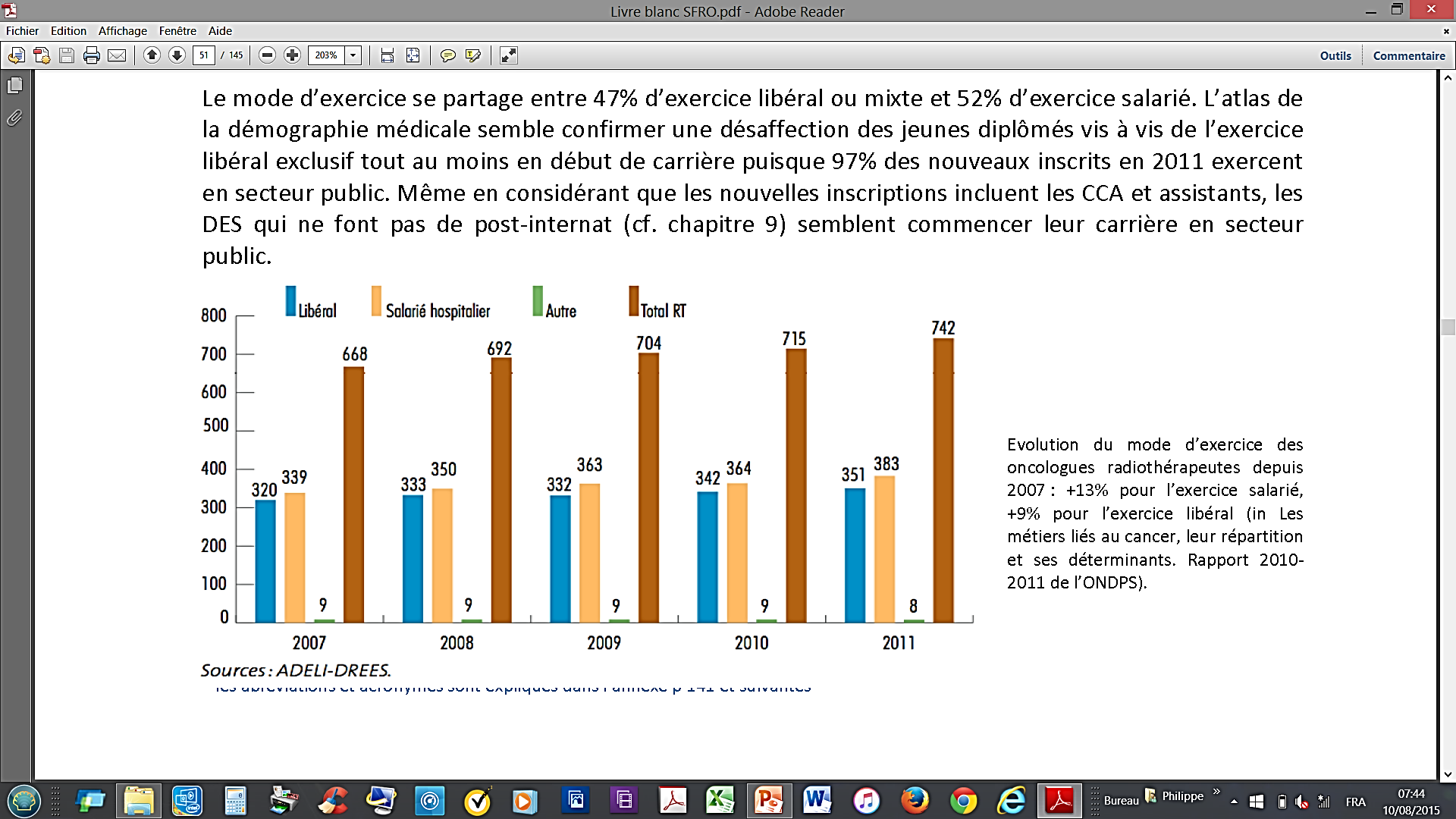 172 centres de RT et 426 accélérateurs
100
80
60
40
20
0
20
20
40
60
80
PTV
Spécialité Médico-Technique
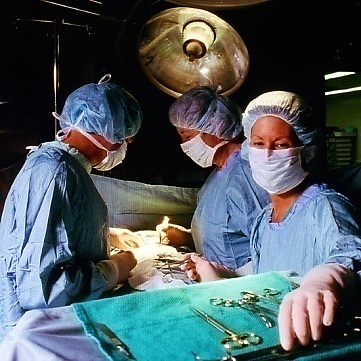 DVH
Décisions,
Décisions!
Cumulative Volume (%)
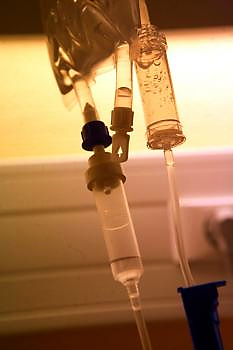 Dose (Gy)
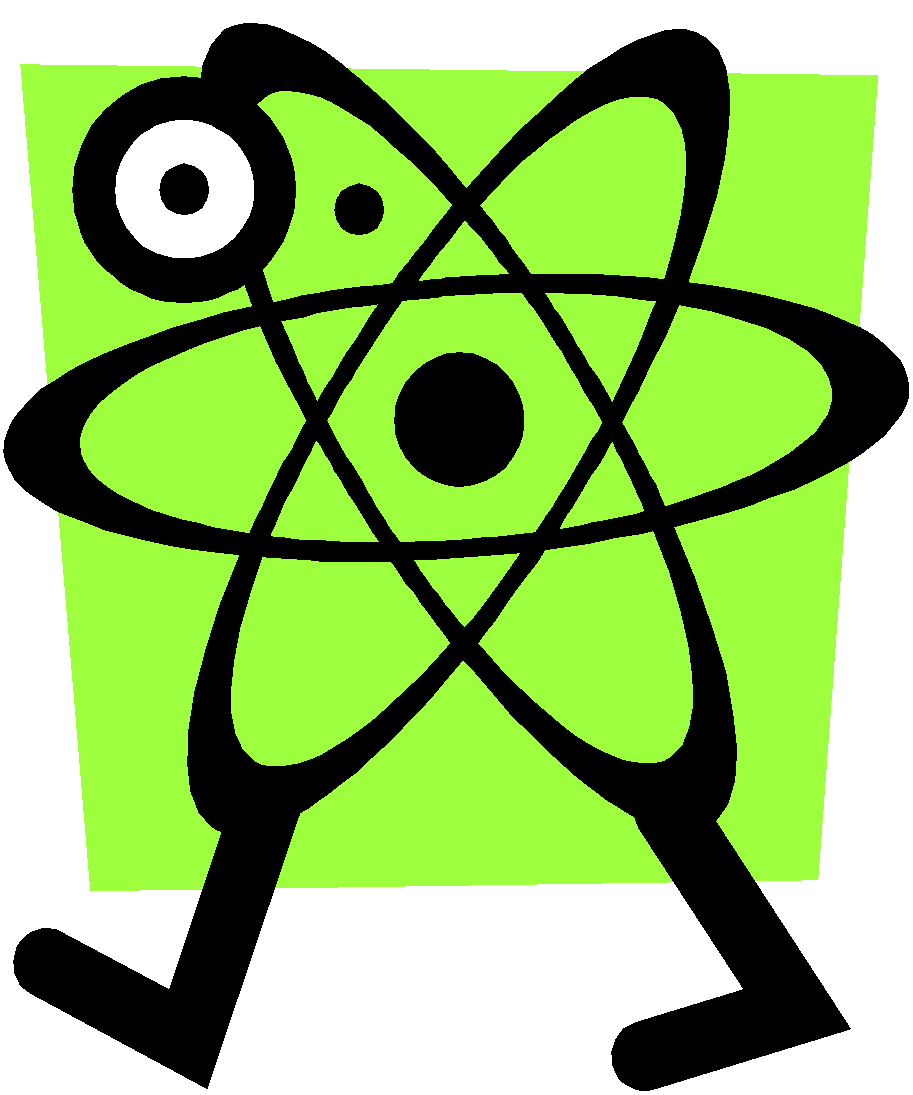 Score fctn
Constraints
Penalty, etc.
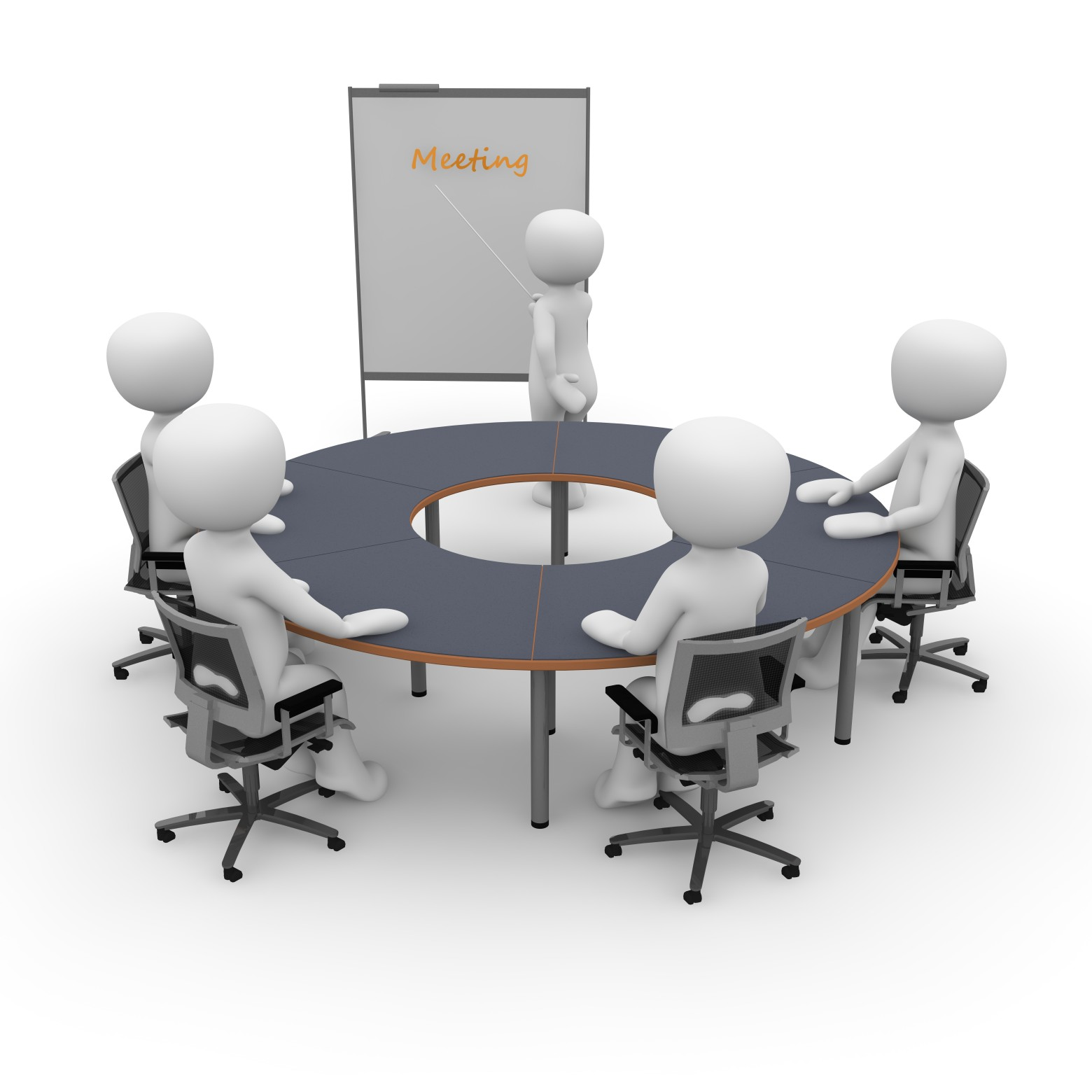 Organisation de la radiothérapie en France
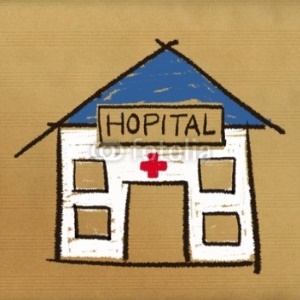 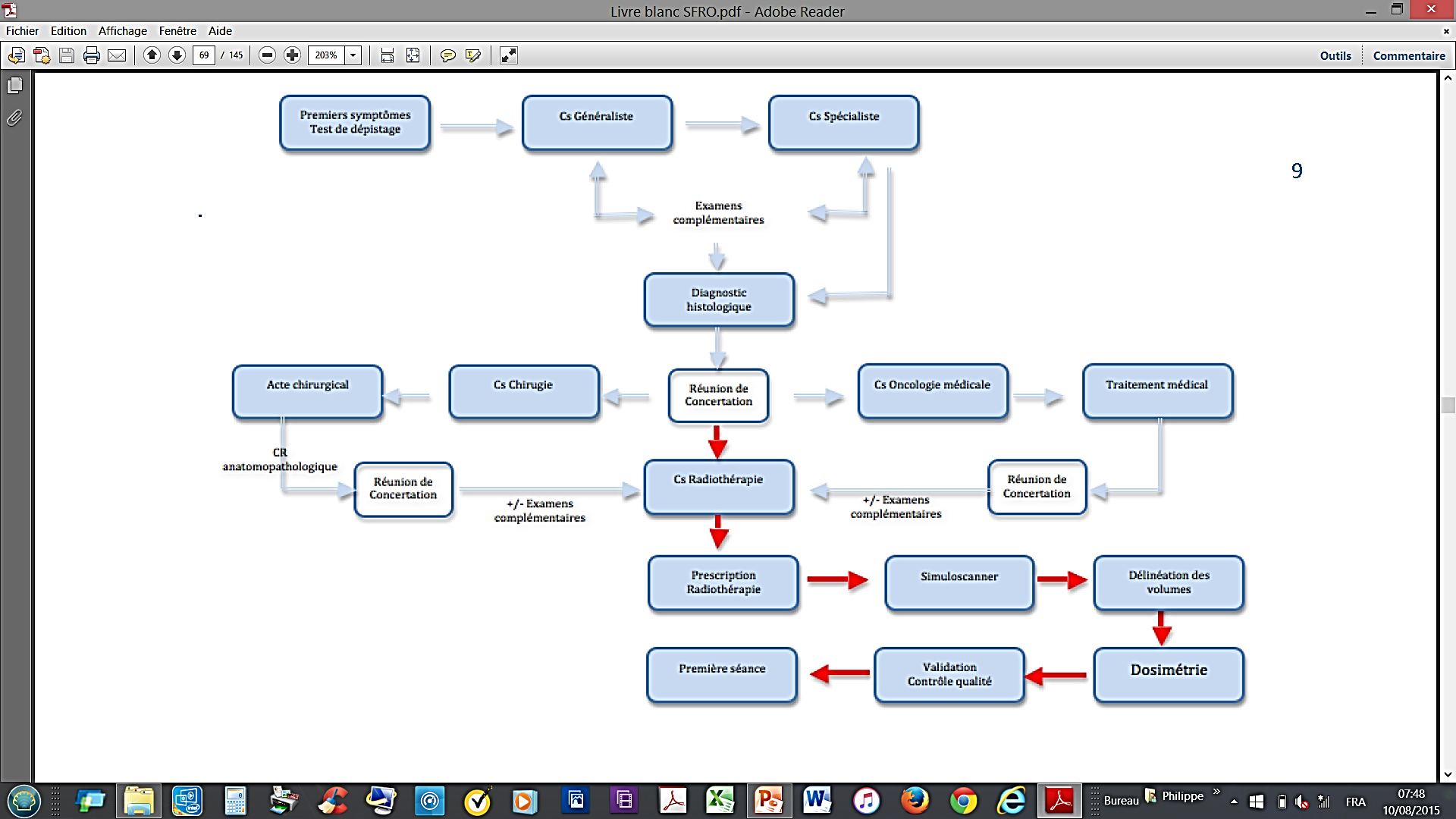 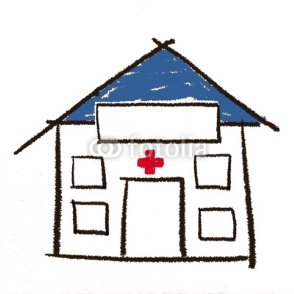 CLCC
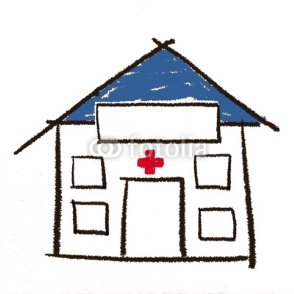 Clinique
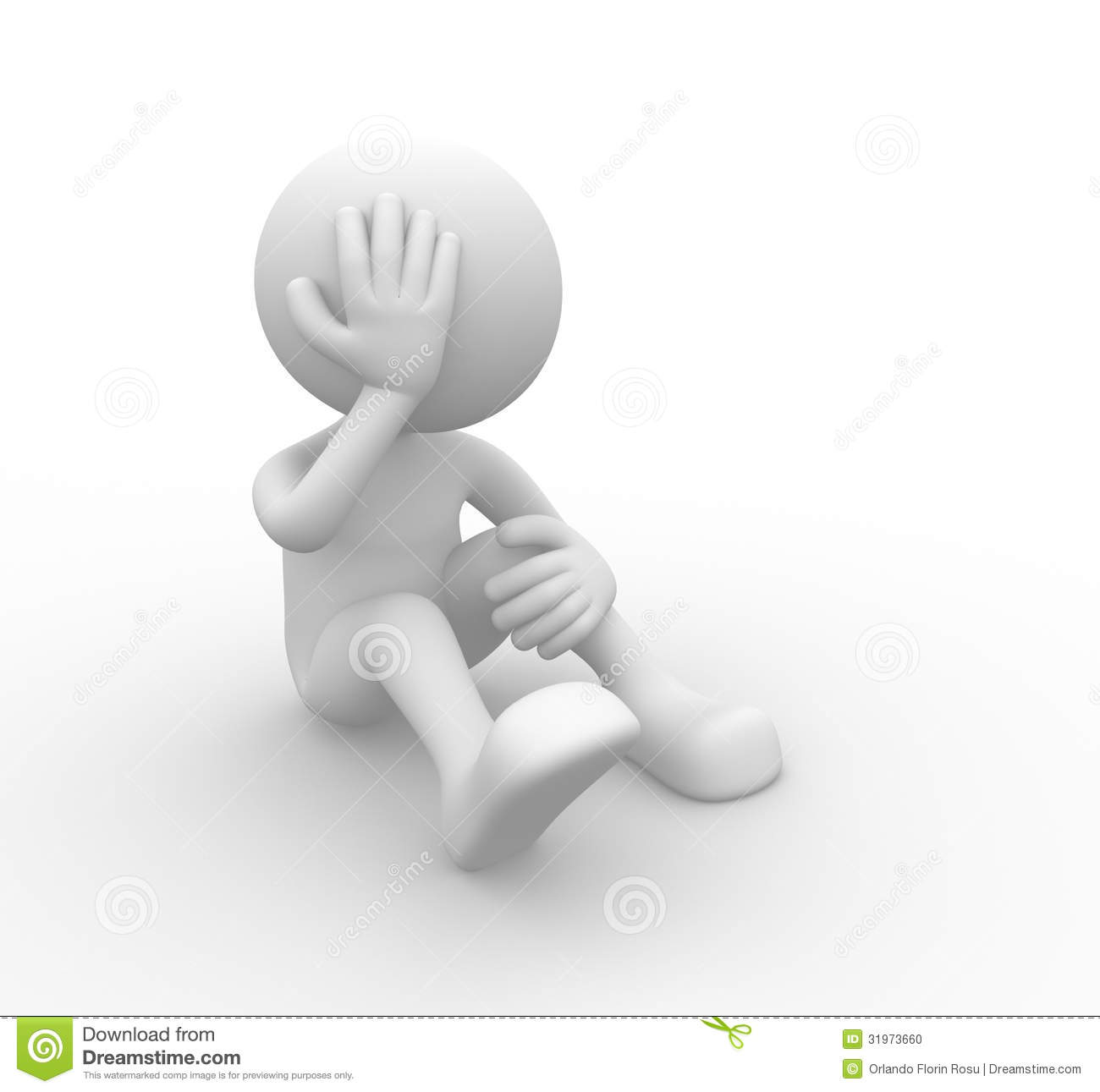 Organisation de la radiothérapie en France
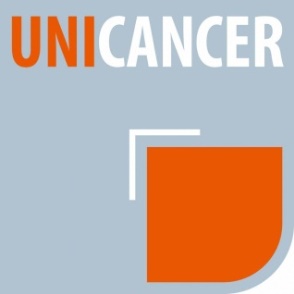 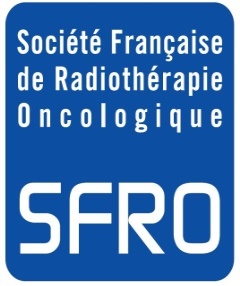 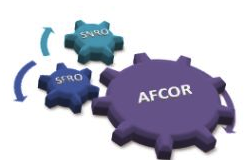 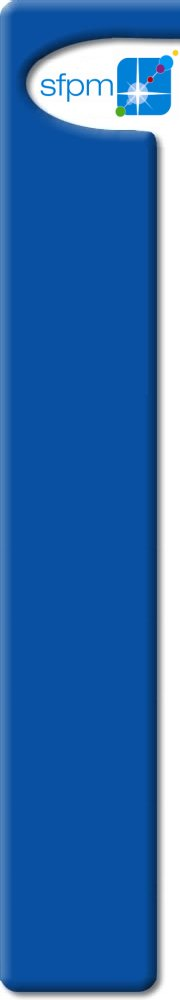 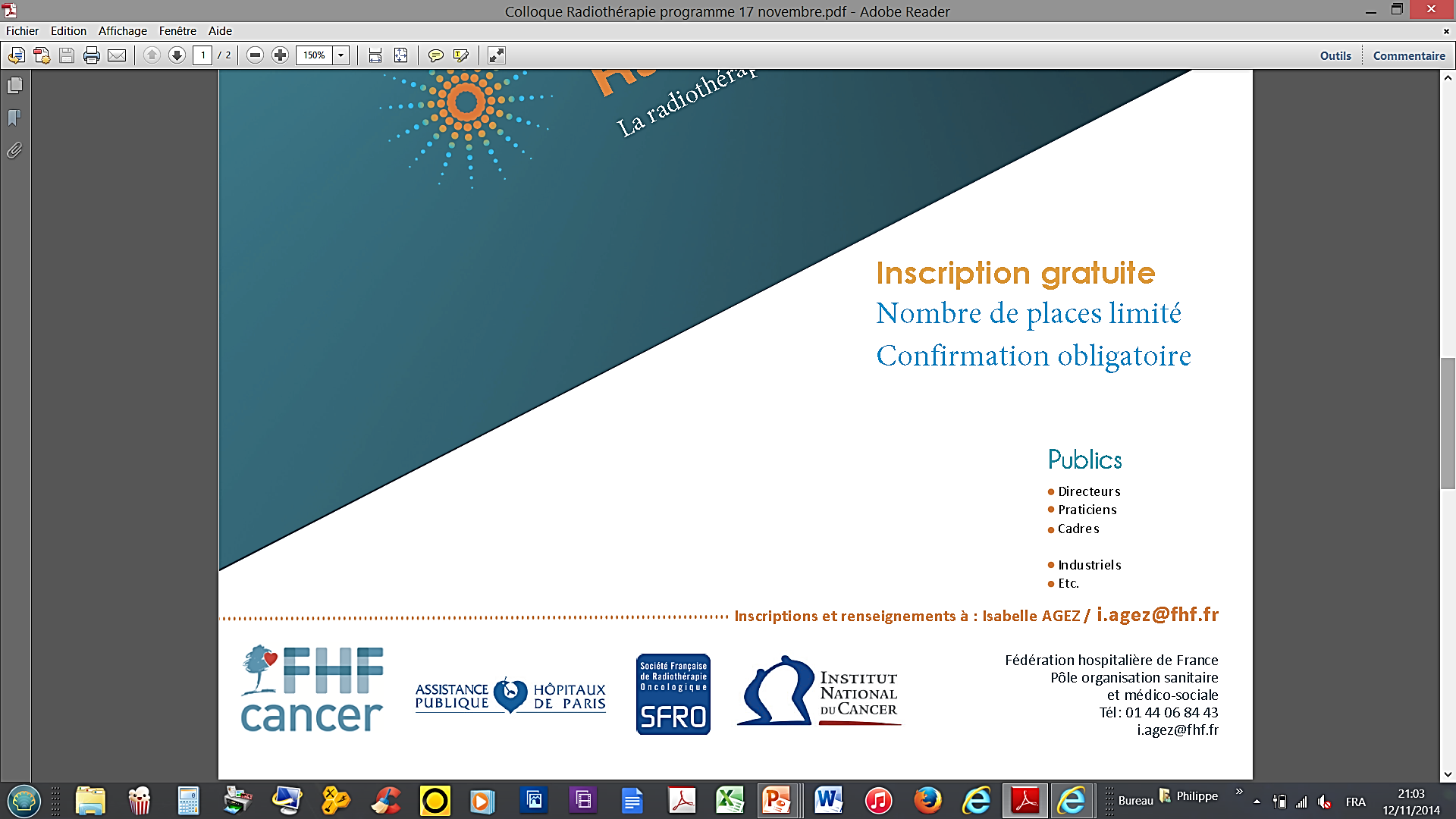 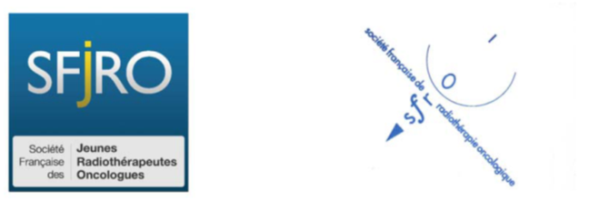 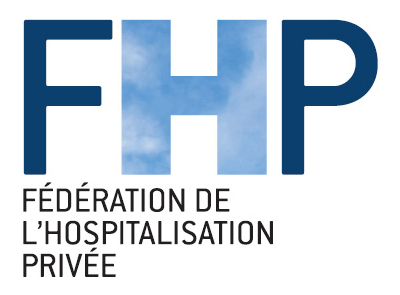 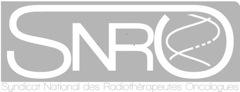 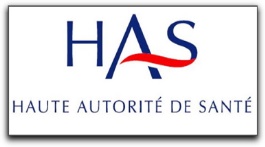 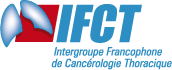 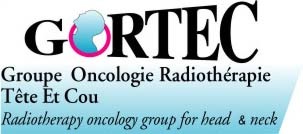 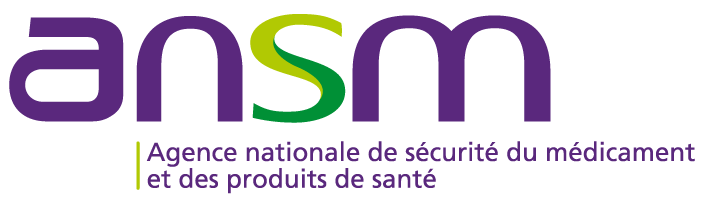 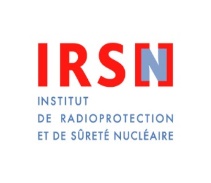 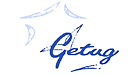 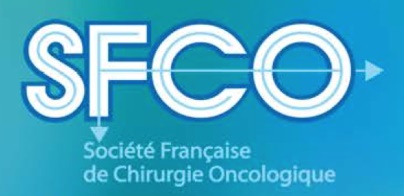 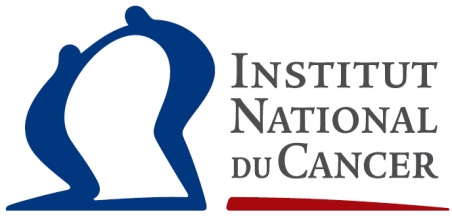 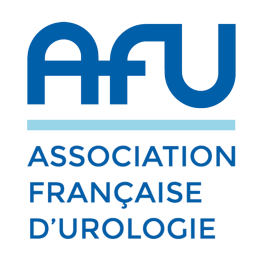 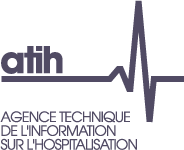 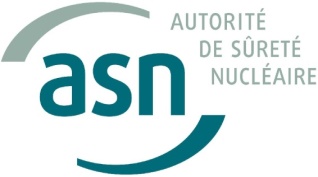 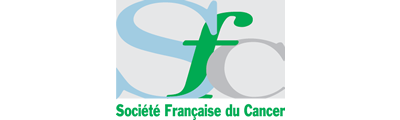 Organisation de la radiothérapie en France
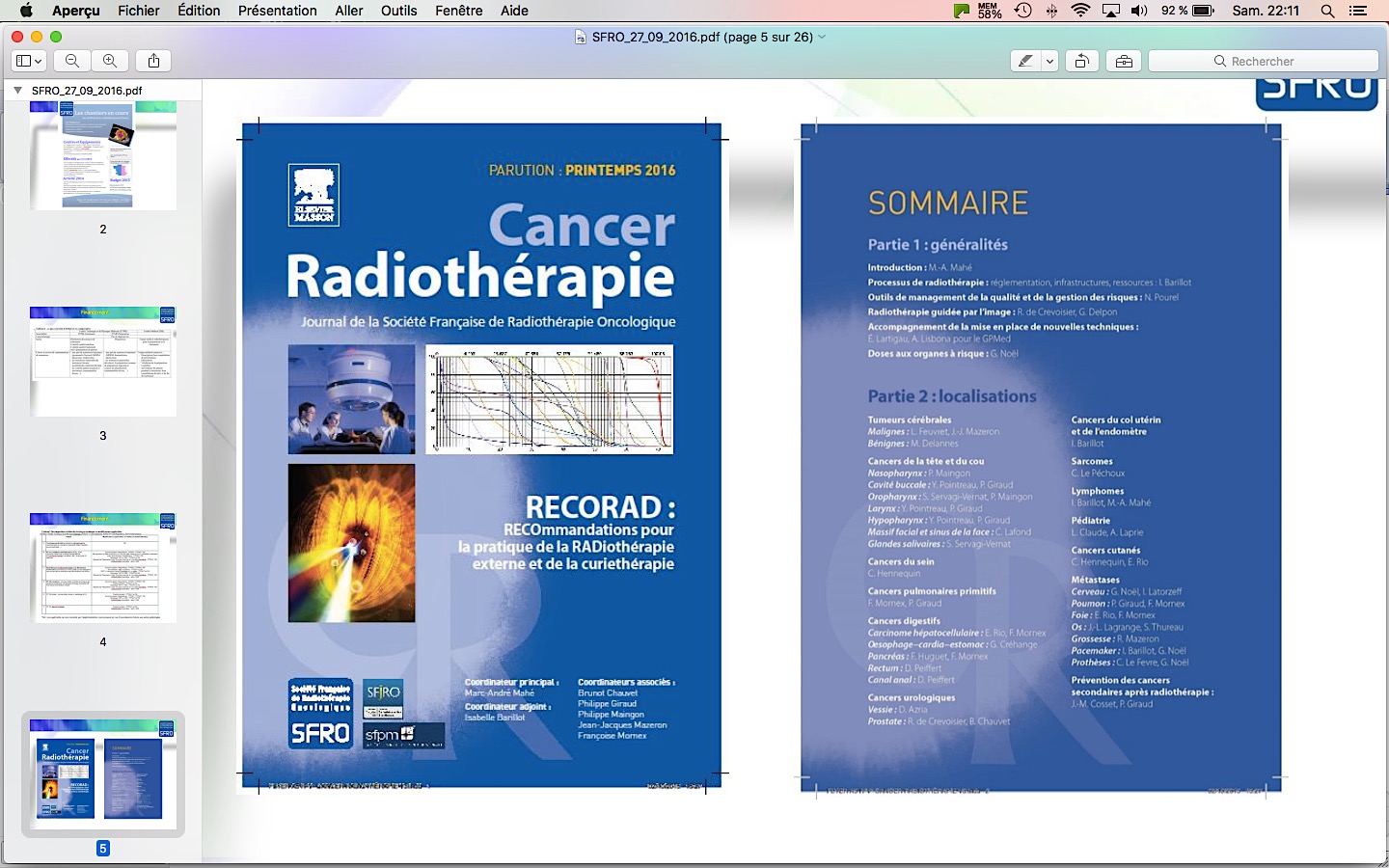 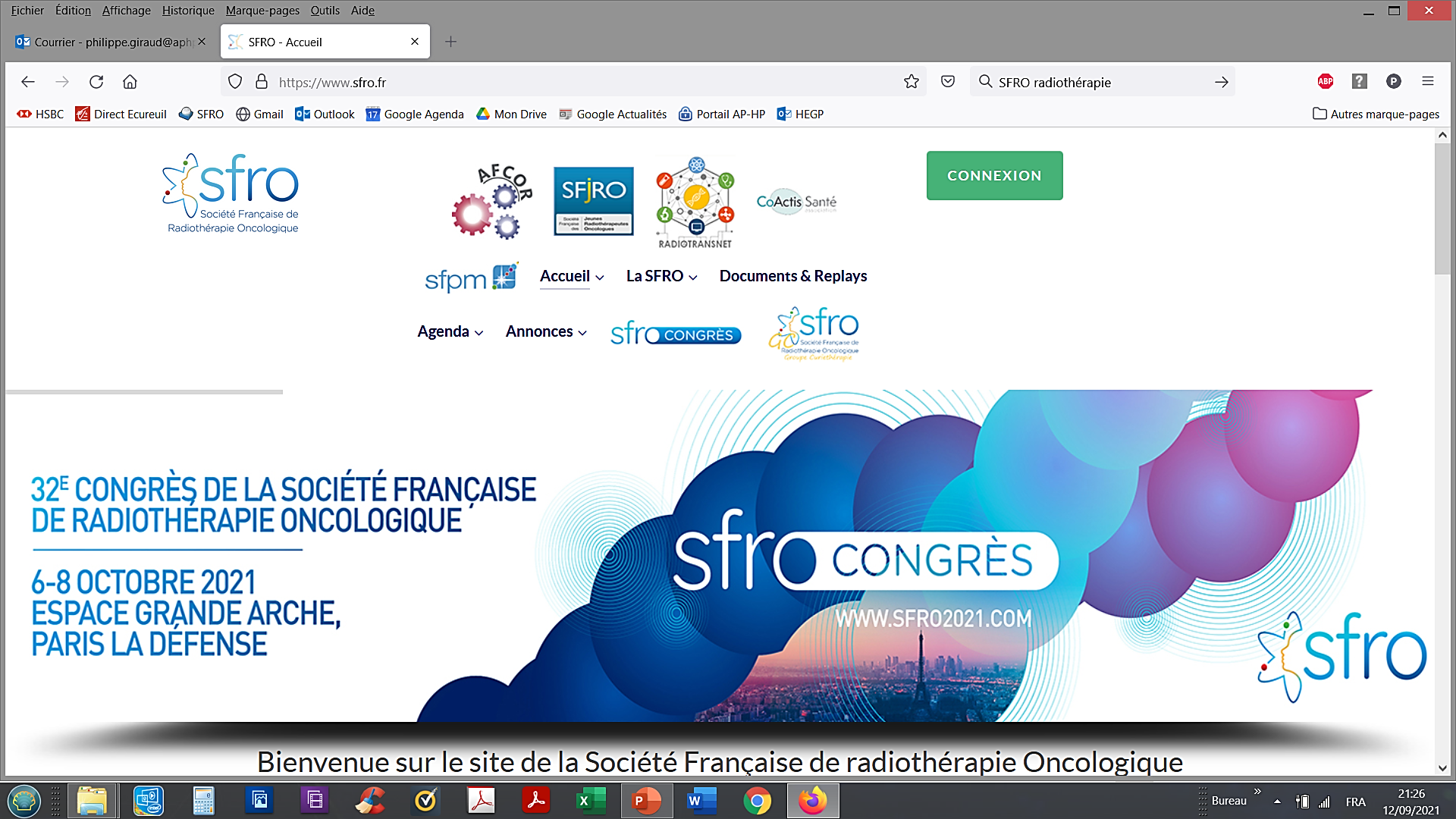 Rejoignez-nous !
sfro.fr
@sfro_fr
radiotherapie-hegp.fr
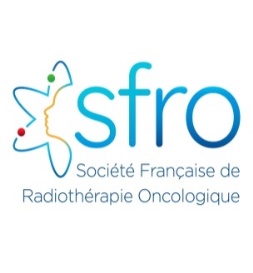 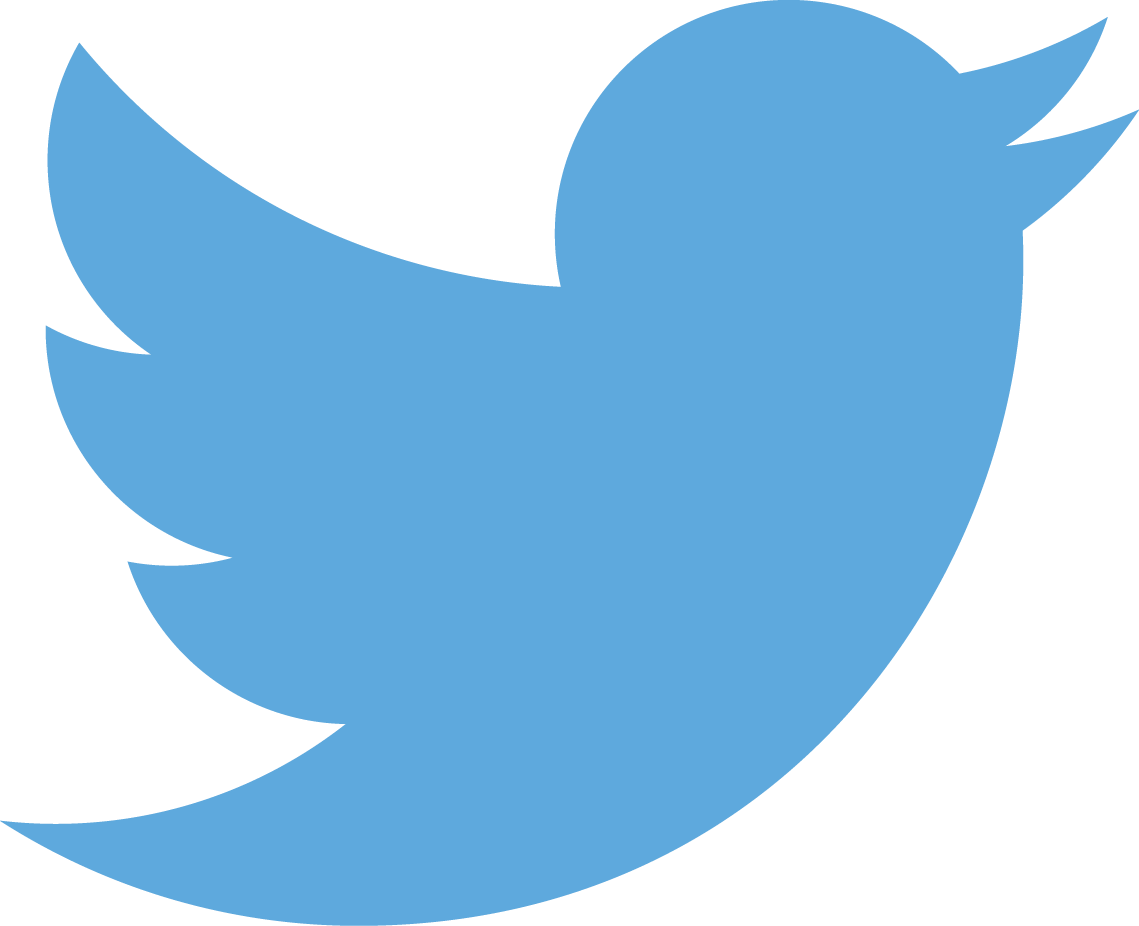 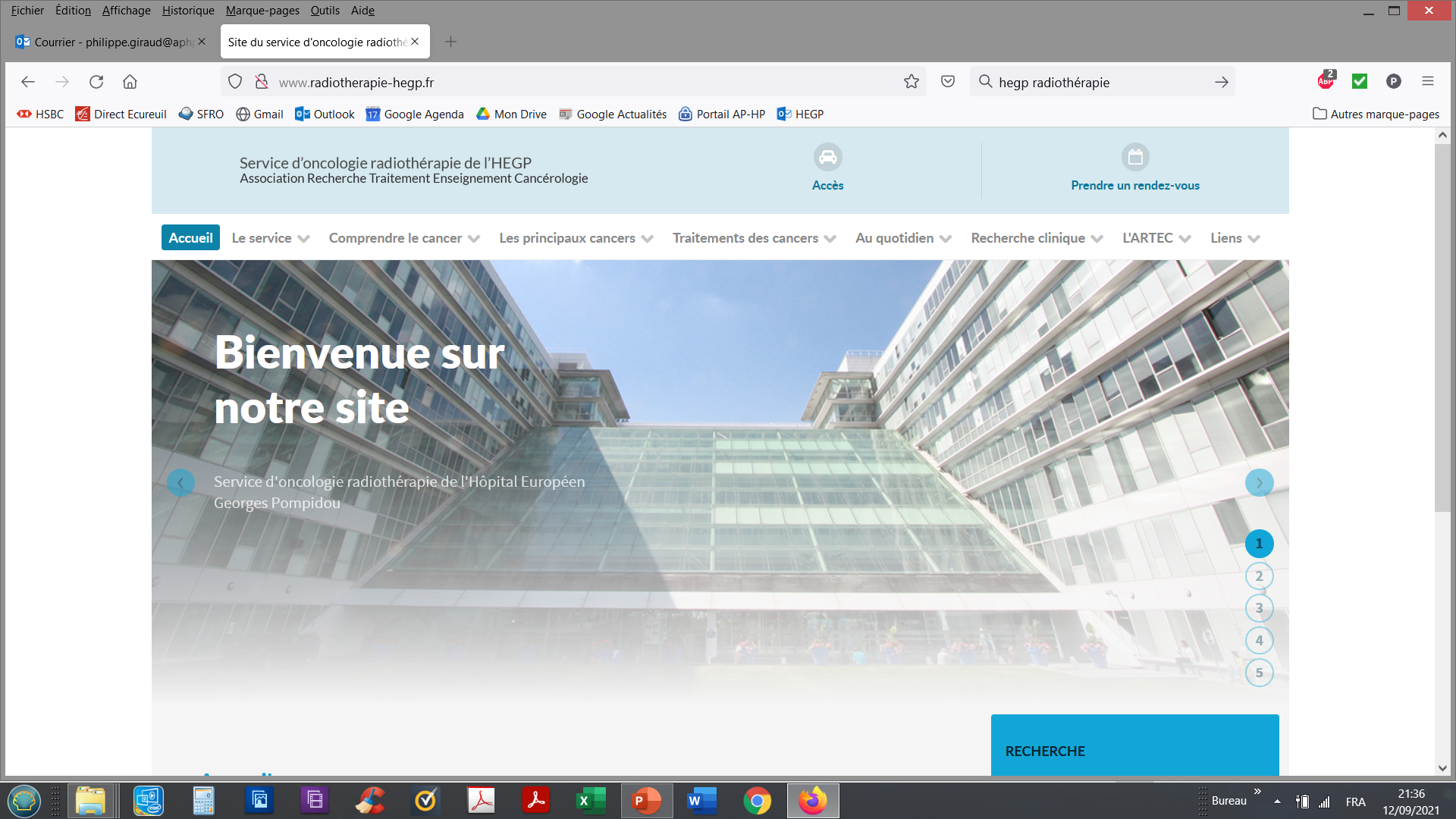